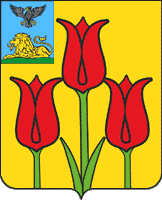 Администрация Волоконовского района
ИТОГОВЫЙ ОТЧЕТ ПО ПРОЕКТУ«***»
Должность
Фамилия Имя Отчество
Волоконовка, 201__ год
1
[Speaker Notes: Титульный слайд]
ЦЕЛЬ ПРОЕКТА
2
ТРЕБОВАНИЯ К РЕЗУЛЬТАТУ ПРОЕКТА
3
ОТЧЕТ ПО СОДЕРЖАНИЮ ПРОЕКТА
4
4
ОТЧЕТ ПО КОНТРОЛЬНЫМ СОБЫТИЯМ ПРОЕКТА
5
ОТЧЕТ ПО НАСТУПИВШИМ РИСКАМ ПРОЕКТА
6
ОТЧЕТ ПО БЮДЖЕТУ ПРОЕКТА
7
ОТЧЕТ ПО ТРУДОЗАТРАТАМ РАБОЧЕЙ ГРУППЫ ПРОЕКТА
8
КРИТЕРИИ УСПЕШНОСТИ ПРОЕКТА
9
ИЗВЛЕЧЕННЫЕ УРОКИ ПРОЕКТАИ РЕКОМЕНДАЦИИ
10
Контактные данные:
Руководитель проекта: 
Фамилия Имя Отчество
Тел: 8 (47-235) ***
11